Infiltracja
Najważniejsze Informacje
Infiltracja (The Departed) – amerykański film kryminalny z 2006 roku w reżyserii 
Martina Scorsese. 
Film jest remake’iem filmu z 2002 roku pod tytułem Infernal Affairs: Piekielna gra. Film został uznany przez Amerykańską Akademię Filmową za najlepszy obraz filmowy 2006 roku.
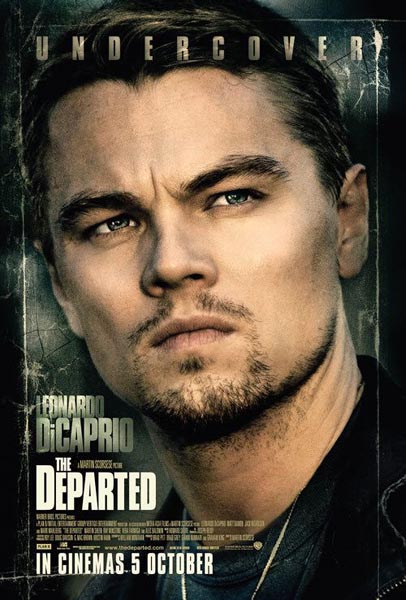 Fabuła
Akcja filmu rozgrywa się w południowym Bostonie w stanie Massachusetts. Policja walczy tam z przestępczością zorganizowaną. Jej celem jest aresztowanie potężnego szefa mafii Franka Costello (Jack Nicholson). Aby to zrealizować, jeden ze stróży prawa – młody, początkujący agent Billy Costigan (Leonardo DiCaprio), przenika do szeregów mafii Costello. Podczas gdy Billy stara się zdobyć zaufanie Costello, inny młody policjant, Colin Sullivan (Matt Damon), szybko robi karierę w policji stanowej. W krótkim czasie dostaje się do grona kilku inspektorów, których zadaniem jest schwytanie Costello. Nikt jednak nie zdaje sobie sprawy, że Colin pracuje dla Costello i dzięki niemu szef mafii zawsze zna z wyprzedzeniem plany policji.
Billy i Colin prowadzą podwójne życie, które spędzają na zbieraniu informacji o planach organizacji do których przeniknęli. Kiedy jednak zarówno mafia, jak i policja wpadają na trop wrogiej wtyczki we własnych szeregach, Billy'emu i Colinowi grozi złapanie i zdemaskowanie przed wrogiem. Obaj podejmują wyścig o to, kto pierwszy odkryje tożsamość drugiego, by zdążyć uratować własną skórę.
Koniec
Quiz
Jak nazywa się reżyser filmu? (Martin Scorsese)
W którym roku powstał film? (2006)
Na czego podstawie powstał film? (Na podstawie filmu pt. Infernal Affairs)
Jakim gatunkiem jest film pt. „Infiltracja”? (Kryminał)
Jak brzmi angielski tytuł filmu? (The Departed)
Jak nazywa się bohater którego gra Leonardo DiCaprio? (Billy Costigan)